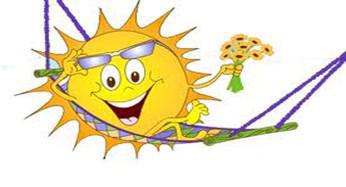 BEZPIECZNE WAKACJE!
Twoje bezpieczeństwo zależy także od Ciebie

Opracowała: Anna Świderek
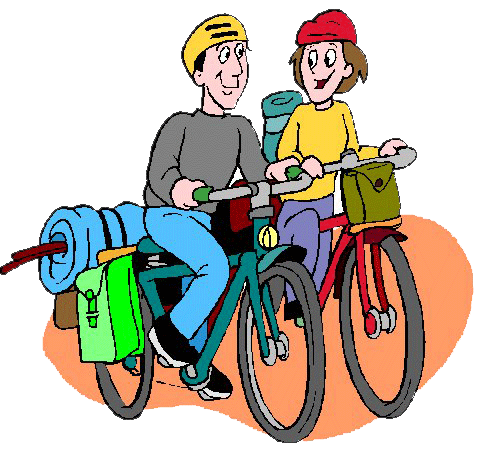 Podczas wakacji będziesz miał dużo czasu i mnóstwo pomysłów na  wspaniałe zabawy
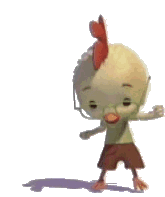 ale pamiętaj…
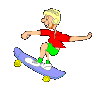 Podczas tych zabaw zachowuj się
odpowiedzialnie i staraj się przewidywać zagrażające  Ci niebezpieczeństwa.

Dużo zależy od Twojej
roztropności…
Opracowała: Anna Świderek, pedagog
09.06.2017
2
Zachowaj czujność…
Na ulicy, czy placu zabaw, nie pozwól zaczepiać się nieznajomym. 


Gdy poczujesz się zagrożony, natychmiast poproś o pomoc inne osoby dorosłe
Opracowała: Anna Świderek, pedagog
09.06.2017
3
Bezpiecznie poza domem…
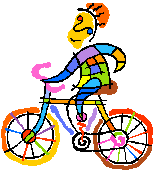 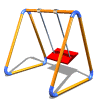 Na placu zabaw…
Na rowerze…
Zwracaj uwagę na inne bawiące się dzieci.  
Znajdujące się na placu zabaw sprzęty wykorzystuj zgodnie z ich przeznaczeniem.
Jeśli masz kartę rowerową, wszystko już wiesz.
Jeśli nie masz jeszcze tego dokumentu, musisz poruszać się rowerem wraz z opiekującą się tobą osobą dorosłą.
Kiedy jeździsz bez opieki po placu zabaw, czy w okolicy domu, uważaj na bawiące się dzieci oraz spacerujące osoby dorosłe.
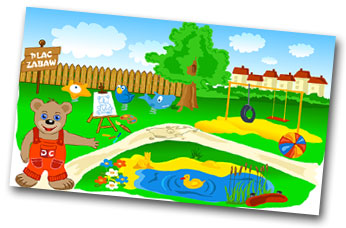 Opracowała: Anna Świderek, pedagog
09.06.2017
4
Bezpiecznie poza domem…
Pamiętaj, by maszerując wzdłuż drogi po zmroku, mieć przy sobie światła odblaskowe.
Wystrzegaj się nawiązywania kontaktów z nieznajomymi osobami.
Z każdego telefonu możesz bezpłatnie powiadomić o wypadku: 
policję    (997), 
pogotowie ratunkowe    (999)
straż pożarną    (998)
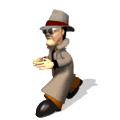 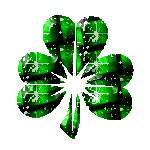 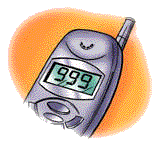 5
Opracowała: Anna Świderek, pedagog
09.06.2017
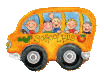 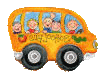 Bezpiecznie poza domem…
Wracając do domu
NIE ZOSTAWIAJ W LESIE
Będąc pod namiotem
nie korzystaj z tzw. „okazji”, 
nie znasz kierowcy, nie wiesz, jakie ma zamiary
szklanych opakowań 
w ten sposób możesz wywołać pożar;
nie zostawiaj w nim cennych rzeczy, 
kusisz w ten sposób złodzieja;
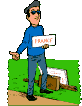 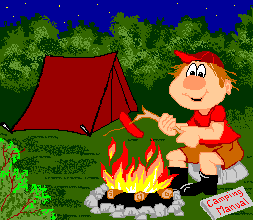 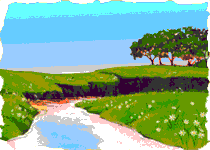 6
Opracowała: Anna Świderek, pedagog
09.06.2017
Ukąszenia i użądlenia
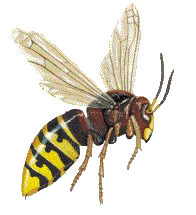 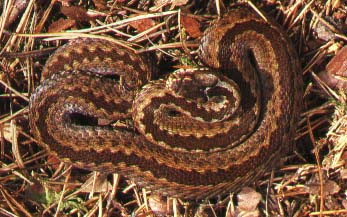 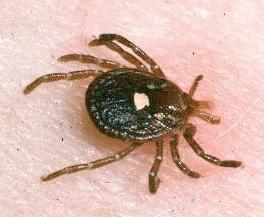 Użądlenia pszczół, os i szerszeni…
Po każdej wędrówce leśnej należy…
ukąszeniE przez żmiję zygzakowatą…
skontrolować ciało i sprawdzić, czy nie ma na nim kleszcza. 
Należy go wykręcić pęsetą. 
Wszelkie rumienie po ukąszeniu należy skonsultować z lekarzem.
są szczególne niebezpieczne w okolicach gardła i nosa. 
W razie użądlenia należy wyjąć żądło, ucisnąć ranę aż do pojawienia się krwi, zastosować zimny opatrunek, a w razie potrzeby (zaburzenia oddechu, silne drętwienie) wezwać pomoc.
Należy założyć na ranę opatrunek, 
unieruchomić kończynę, 
następnie wezwać pomoc lekarską
7
Opracowała: Anna Świderek, pedagog
09.06.2017
Bądź bezpieczny na wsi…
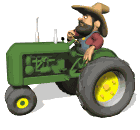 Nie zbliżaj się do maszyn rolniczych!
Nie wsiadaj do traktora!
Nie wchodź na przyczepy!
Nie baw się urządzeniami rolniczymi!
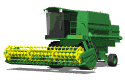 Opracowała: Anna Swiderek, pedagog
09.06.2017
8
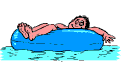 Bezpiecznie nad wodą…Kąp się tylko w miejscach dozwolonych i strzeżonych
Nie skacz!
Skok do wody…
Nie hałasuj…
Skok na główkę grozi poważnym urazem kręgosłupa!
po wysiłku fizycznym lub dłuższym opalaniu może być szokiem dla twojego organizmu.

Korzystanie z kąpieli, jeżeli przed chwilą zjadłeś posiłek, również jest niebezpieczne.
Twoje nieuzasadnione krzyki zagłuszają wołanie o pomoc osoby, której faktycznie jest ona potrzebna.
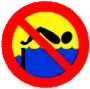 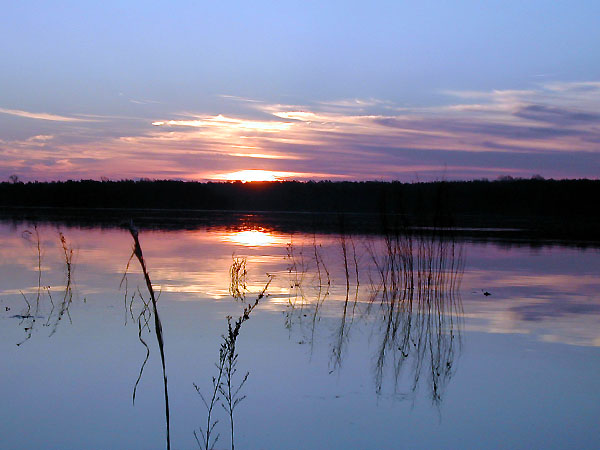 Opracowała: Anna Swiderek, pedagog
09.06.2017
9
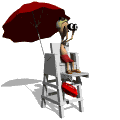 Zapamiętaj!!!
Kąpać można się wyłącznie w wyznaczonych miejscach, 
pod kontrolą opiekunów lub ratownika
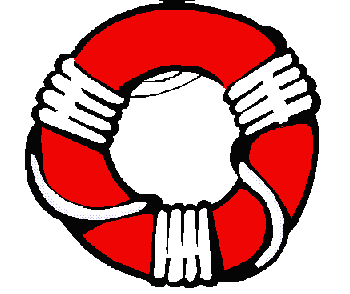 Opracowała: Anna Świderek, pedagog
09.06.2017
10
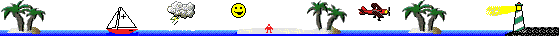 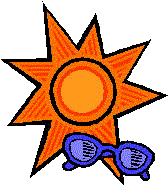 Rozważnie korzystaj z kąpieli słonecznych
Używając kremów z filtrem UV, unikniesz bolesnych poparzeń skóry,
Pamiętaj o ochronie głowy (czapka, kapelusz, parasol)
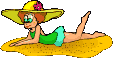 Opracowała: Anna Świderek, pedagog
09.06.2017
11
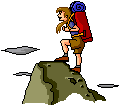 Bezpiecznie na górskim szlaku
Do wzywania pomocy najlepiej służy telefon komórkowy. 
We mgle wzywamy pomoc gwizdkiem (6 sygnałów na minutę, potem kolejna minuta ciszy); 
w nocy przyda się latarka    (również 6 sygnałów).
W czasie burzy unikaj przebywania na otwartych przestrzeniach, pod pojedynczymi lub wysokimi drzewami, w okolicach metalowych przedmiotów: łańcuchy, drabinki. Unikaj strumieni, stawów.

Nie zbaczaj nigdy ze szlaku!
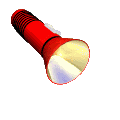 Nigdy nie chodź w góry nocą! jednak, Gdy na szlaku zastanie cię noc i nie będziesz pewny kierunku, w którym znajduje się schronisko, wezwij pomoc!

Pamiętaj o spożywaniu dużej ilości płynów, aby zapobiec odwodnieniu organizmu.
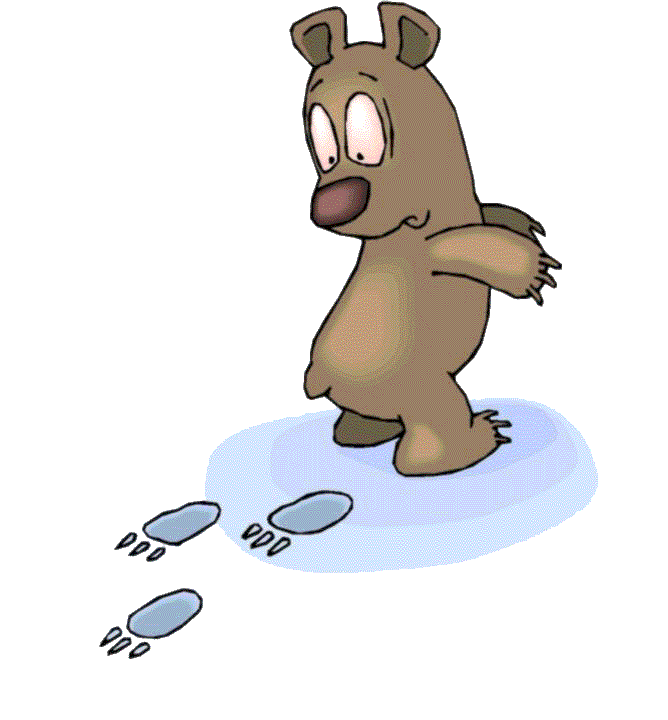 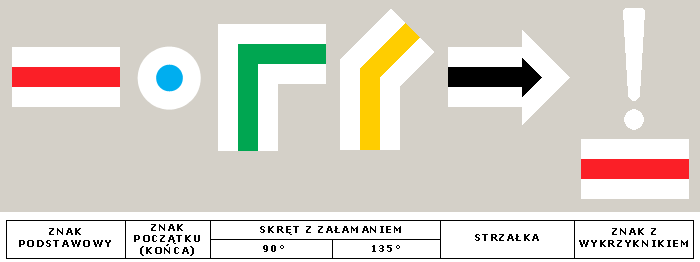 Opracowała: Anna Świderek, pedagog
12
09.06.2017
ŻYCZĘ UDANEGO I BEZPIECZNEGO WYPOCZYNKU
Prezentację przygotowała: Anna Świderek
09.06.2017
13